Konsep emosi
Husnul Khotimah Rustam, S.Psi., M.Psi
Tujuan pembelajaran
Mahasiswa mampu menjelaskan pengertian emosi
Mahasiswa mampu mengkategorikan macam-macam emosi
Mahasiswa mampu mengasumsikan perubahan emosi selama kehamilan
Mahasiswa mampu membedakan faktor yang mempengaruhi perubahan emosi
Mahasiswa mampu mengaplikasikan coping positif
Emosi adalah suatu perasaan atau gejolak jiwa yang muncul di dalam diri seseorang sebagai akibat dari adanya rangsangan, baik dari dalam diri sendiri maupun dari luar. Emosi sangat berhubungan dengan kondisi psikologis dan suasana hati seseorang yang dinyatakan dalam bentuk perilaku tertentu.
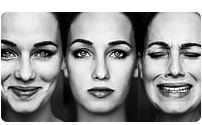 Menurut Soergada emosi menurutnya yaitu suatu respons terhadap suatu perangsang yang menyebabkan perubahan fisiologis disertai perasaan yang kuat dan biasanya mengandung kemungkinan untuk meletus.
Ciri – Ciri Emosi
Subjektif maksudnya ialah sebuah emosi lebih cenderung bersifat subjektif daripada peristiwa psikologi lainnya, contohnya berpikir.
Fluktuatif maksudnya ialah rasa emosi bisa berubah-ubah dalam waktu tertentu.
Perubahan fisik manusia merupakan emosi menimbulkan fisik seseorang mengalami perubahan. Contohnya, ketika seseorang merasa ketakutan makan ia akan terlihat pucat.
Emosi di ungkapkan dengan perilaku ialah sebagai contoh ialah ketika seseorang sedang marah maka perilakunya cenderung meledak-ledak.

Terjadi karena pengalaman yang sifatnya pribadi yaitu contohnya seseorang yang merasa takut terhadap suatu benda karena pernah mengalami pengalaman buruk dengan benda tersebut.

Emosi sebagai motif yaitu seseorang bisa berbuat sesuatu karena dipicu oleh emosinya. Contohnya, seseorang melakukan tindakan kekerasan karena marah atau benci.
FUNGSI EMOSI
Menimbulkan respons otomatis
Menyesuaikan reaksi dengan kondisi khusus
Memotivasi tindakan 
Mengkomunikasikan sebuah niat kepada orang lain
Meningkatkan ikatan sosial
Mempengaruhi memori dan evaluasi suatu kejadian
Meningkatkan daya ingat terhadap memori tertentu
Perubahan Emosional selama Kehamilan
Cognitive-experiential, komponen yang terdiri dari pikiran seseorang dan kesadaran akan bagian-bagian emosionalnya (yang sering disebut sebagai perasaan).
Behavioral-expressive, komponen yang terdiri dari perkataan, gerak tubuh, ekspresi wajah, postur, gestur (emosi yang terlihat).
Physiological-biochemical, komponen yang terdiri dari bagian-bagian psikis dan mewakili beberapa tindakan seperti kerja otak, detak jantung, respon kulit, dan tingkat hormon (emosi yang tidak terlihat).
Faktor yang Mempengaruhi Emosi
1. Faktor Internal
Perasaan tidak mampu atau merasa bodoh.
Perasaan kecewa terhadap diri sendiri dan sekitarnya.
Perasaan cemas dan tidak percaya diri karena kekurangan dalam diri seseorang.
Perasaan sedih karena kurang kasih sayang.
Perasaan iri kepada saudara karena diperlakukan kurang adil.
Lanjutan
2. Faktor Eksternal
Lingkungan keluarga dan sekolah yang terlalu sering menyalahkan seseorang.
Perlakuan dari orang sekitar yang memperlakukan seseorang yang sudah dewasa seperti anak kecil.
Orang tua dan keluarga yang menentang hubungan percintaan seseorang.
Tuntutan yang terlalu banyak kepada seseorang dengan risiko mendapat hukuman jika gagal melaksanakannya.
SOLUSI UNTUK MENANGGULANGI EMOSI
Manajemen Stres
Mindfullness
Regulasi Emosi
dll
Tugas
Sebutkan 2 strategi untuk mengurangi stres versi masing-masing dan berikan penilaian
Mariam bare Rafael : (kondisi hyperemesis), LDM , tinggl sendiri, sampai depresi, percobaan bunuh diri
1. Hubungi keluarga dekat, perhatian keluarga dekat (lebih efektif > 8)
2. Support berupa nasihat
Fitra Niada: ibu mau melahirkan dlm satu bangsal, 
1. Edukasi persalinan terus menerus  (lebih efektif > 8)
2. Relaksasi 
Dwianti : umur kehamilan 30 minggu 6 hari, infeksi anemia, ibunya tidak mau mendengar, keluarga kurang perhatian 
1. Support berupa nasihat ( 6-7)
Dewi Kusumaningsih : menikah muda, ibu sering kencing
1. Edukasi itu hal normal
2. Edukasi untuk mengurangi minum (7)
Haryati Said: TR2, Pegal kaki, tikus-tikus
1. Kaki diganjjal pada saat tidur (9)
2. Kurangi berdiri
Nurfitriana : pekerjaan yg bxk, jauh dari anak perempuan 
1. Sholat, mencurahkan kepada Tuhan (10) 
V-bijalmiah : 
1. Diam (10) 
2. Bercerita dengan orang terdekat 
Sapriawati apit: 43 minggu 
1. Edukasi untuk bahaya lewat bulan
2. Penolakan rujukan (8)
Risdawati : 43 minggu, merasa masih normal
1. Support lebih semangat dan pergi USG (7)
Khalifatul adawiyah : dilarang mertua tidur siang, 
1. Ajak suami jalan” (9)
2. Berpikir positif
Waode Yan Zuniyarti : pasien menolak di rujuk
Edukasi penting dirujuk  (8)
Memberikan pelayanan terbaik (8) 
Marlina : 
Kelas ibu hamil, senam, edukasi pola hidup sehat kepada ibu hamil (8)
Nur Awalia Hi Lengu: kekecewaan pada diri sendiri, pekerjaan, tetangga julid
Pasrah kepada Tuhan (10)
Dewi Krangkawi : Kejang-kejang, Panik pasien dan keluarga 
Penanganan (8)
Edukasi (8)
Fitri asrianti : Ibu datang menyusi bayi d NICU, posisi tidak tepat, intervensi keluarga sangat keras
1. Edukasi posisi menyusui baik dan benar (7) 
2. Nutri yang baik, 
Lili suriani : ibu tidak pernah k posyandu, keras, bayinya meninggal
1. Edukasi rujuk k rs (6) 
2. Kunjungan rumah
TERIMAKASIH